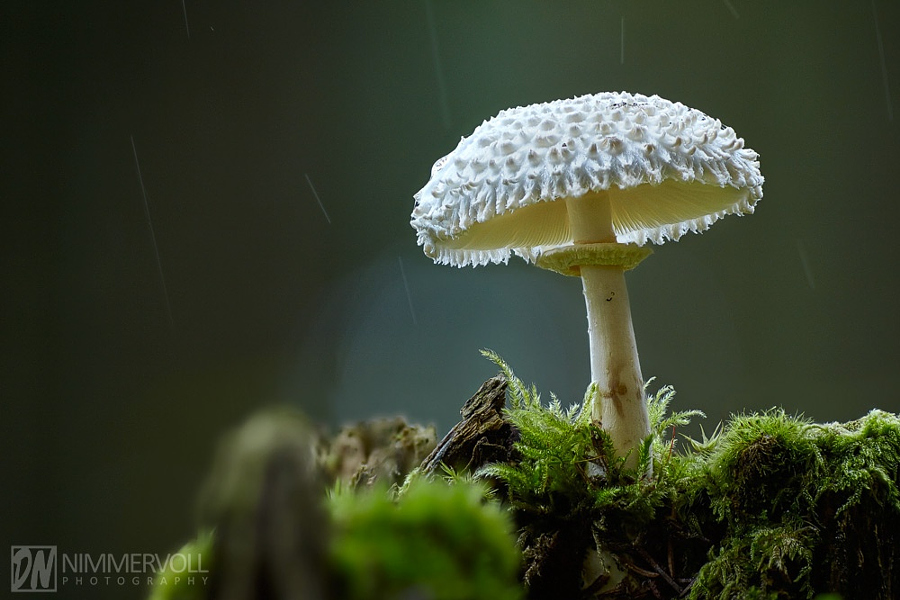 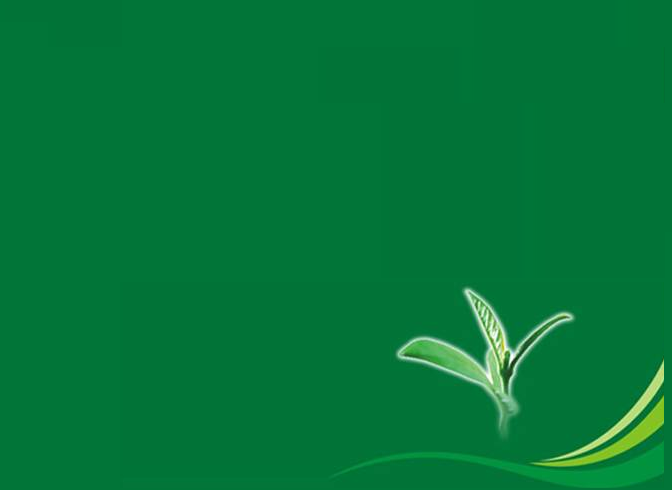 BÀI 51: NẤM (tiếp theo)
B. ĐẶC ĐIỂM SINH HỌC VÀ TẦM QUAN TRỌNG CỦA NẤM
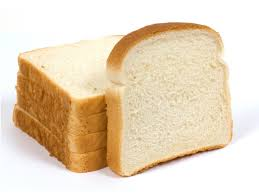 I. ĐẶC ĐIỂM SINH HỌC
NHÓM 1
Câu 1
Tại sao khi muốn gây mốc trắng người ta chỉ cần để cơm hoặc bánh mì ở nhiệt độ phòng và có thể vẩy thêm ít nước?
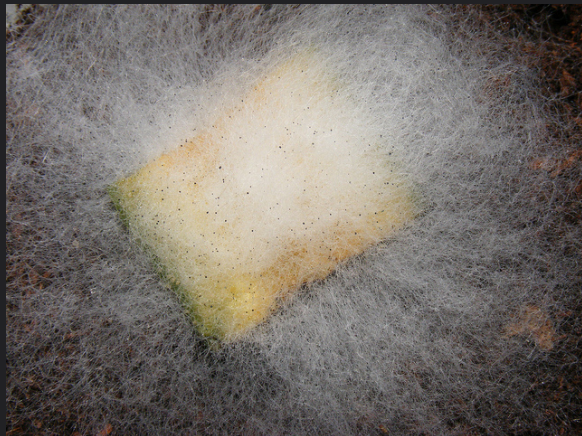 Mốc trắng ở bánh mì
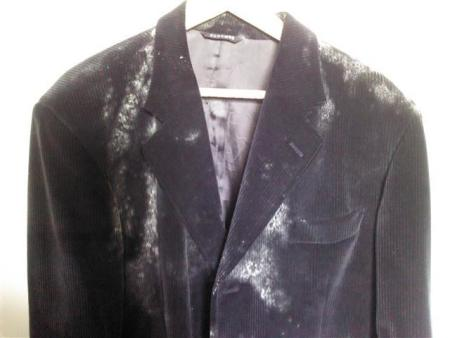 NHÓM 2
Câu 2
Tại sao quần áo hay đồ đạc lâu ngày không phơi nắng hoặc để ở nơi ẩm thường bị nấm mốc?
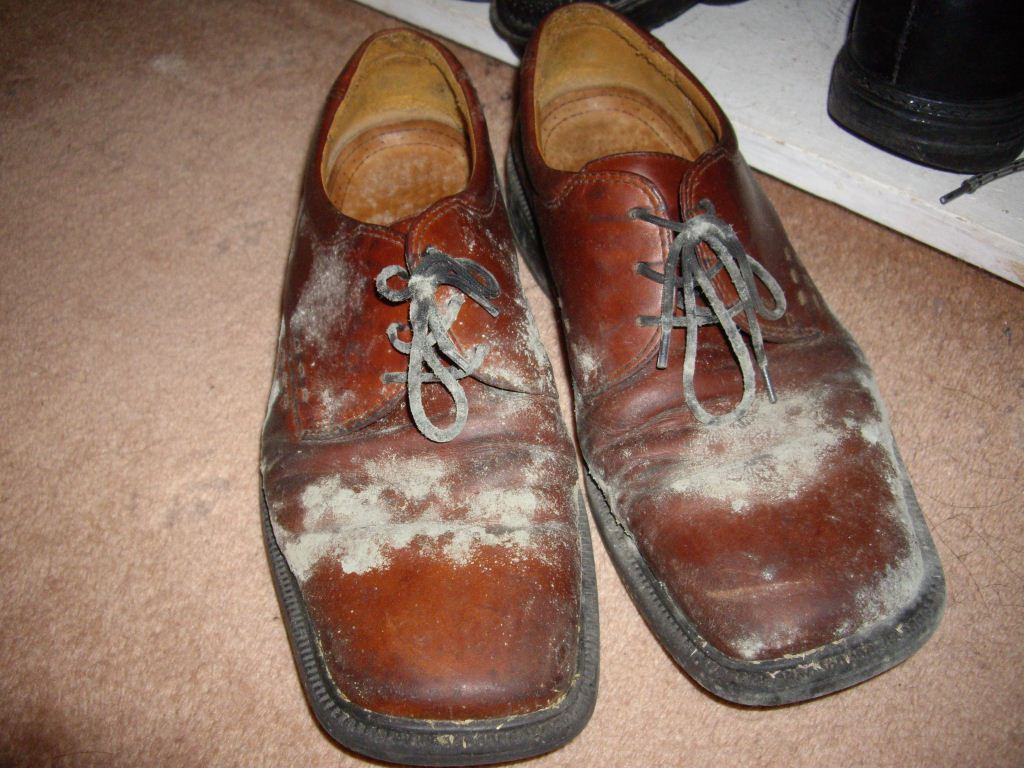 NHÓM 3
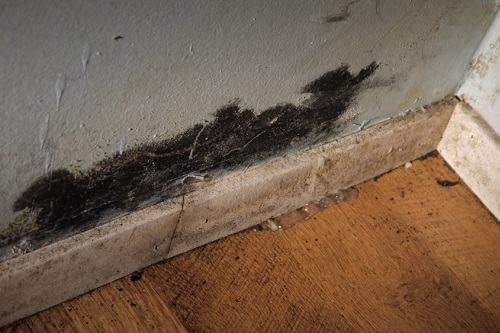 Câu 3
Tại sao ở trong chỗ tối nấm vẫn phát triển được?
Sau khi rời tủ quần áo ra chỗ khác, nhìn thấy nấm mọc ở góc tường
B. ĐẶC ĐIỂM SINH HỌC VÀ TẦM QUAN TRỌNG CỦA NẤM
THẢO LUẬN NHÓM
I. ĐẶC ĐIỂM SINH HỌC
Nhóm 3
Nhóm 2
Nhóm 1
Tại sao quần áo hay đồ đạc lâu ngày không phơi nắng hoặc để ở nơi ẩm thường bị nấm mốc?
Tại sao ở trong chỗ tối nấm vẫn phát triển được?
Tại sao khi muốn gây mốc trắng người ta chỉ cần để cơm hoặc bánh mì ở nhiệt độ phòng và có thể vẩy thêm ít nước?
B. ĐẶC ĐIỂM SINH HỌC VÀ TẦM QUAN TRỌNG CỦA NẤM
Kết quả
I. ĐẶC ĐIỂM SINH HỌC
Câu 1
Câu 2
Câu 3
- Cơm, bánh mì là nguồn chất hữu cơ.
- Nhiệt độ phòng (khoảng 20-300C).
- Vẩy nước đủ độ ẩm. 
 Những điều kiện trên giúp mốc trắng phát triển.
- Quần áo, đồ đạc là chất hữu cơ có sẵn trong điều kiện ẩm ướt nấm mốc sẽ phát triển.
- Nấm không có diệp lục, sử dụng chất hữu cơ có sẵn nên không cần ánh sáng vẫn phát triển được.
1. Điều kiện phát triển của nấm
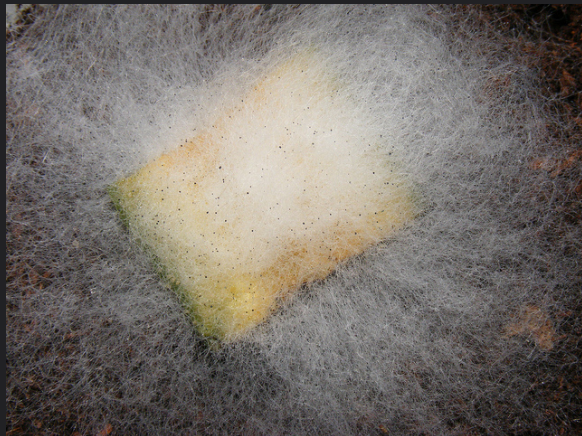 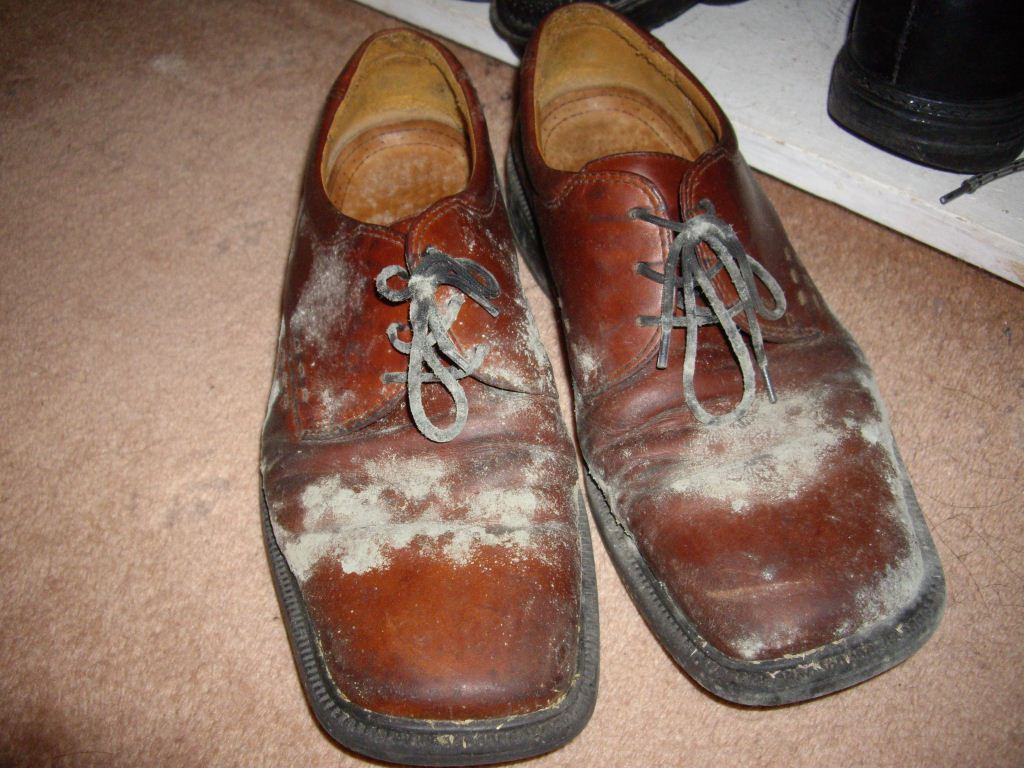 Nấm phát triển cần những điều kiện gì?
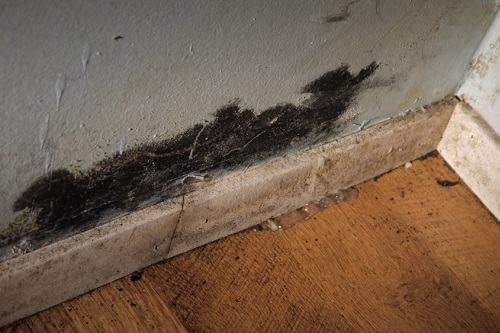 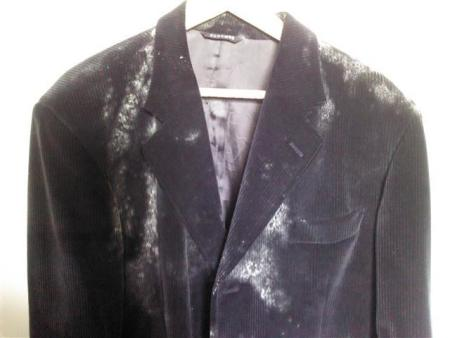 Chất hữu cơ
Nấm phát triển cần những điều kiện gì?
Nhiệt độ
Độ ẩm
MỘT SỐ BIỆN PHÁP HẠN CHẾ NẤM PHÁT TRIỂN
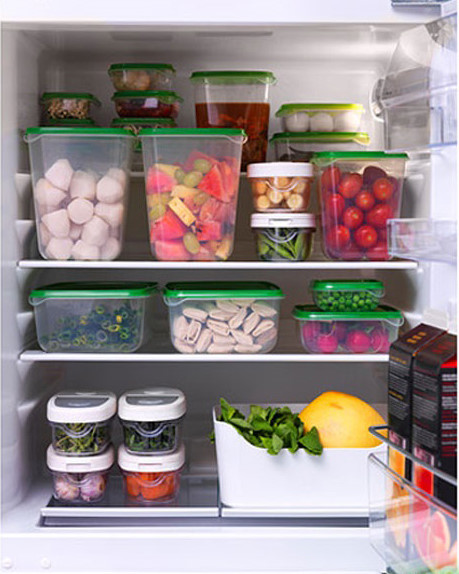 Bảo quản lạnh
Kể tên một số biện pháp hạn chế nấm phát triển mà em biết?
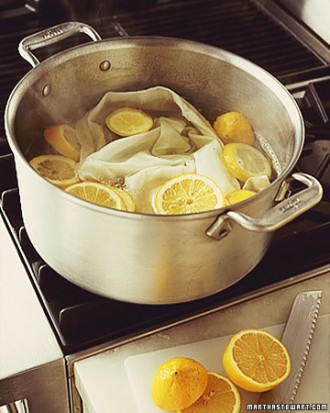 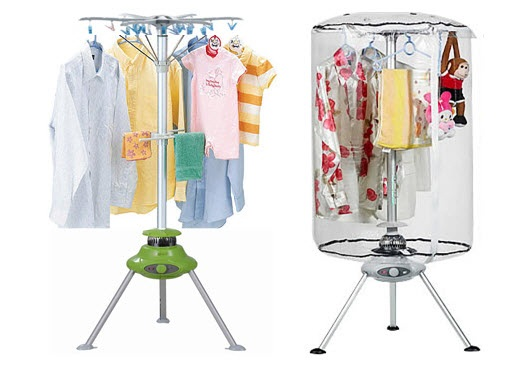 Đun sôi
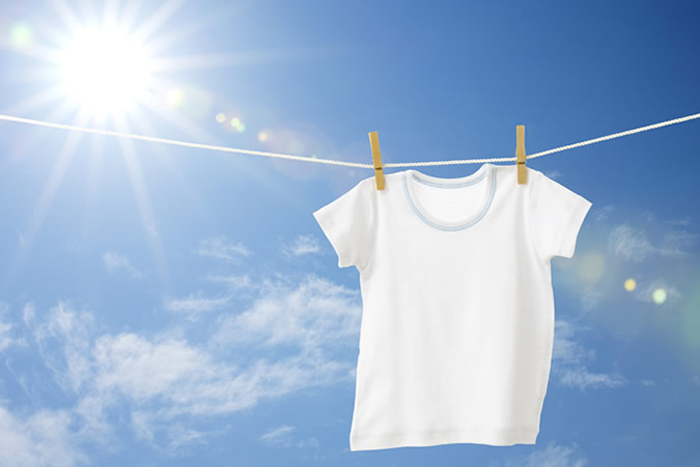 Sấy
Phơi
B. ĐẶC ĐIỂM SINH HỌC VÀ TẦM QUAN TRỌNG CỦA NẤM
Hoại sinh
I. ĐẶC ĐIỂM SINH HỌC
1. Điều kiện phát triển của nấm
Kí sinh
2. Cách dinh dưỡng
Nêu ví dụ về nấm hoại sinh và nấm kí sinh?
Nấm dinh dưỡng bằng những hình thức nào?
Cộng sinh
Hoại sinh
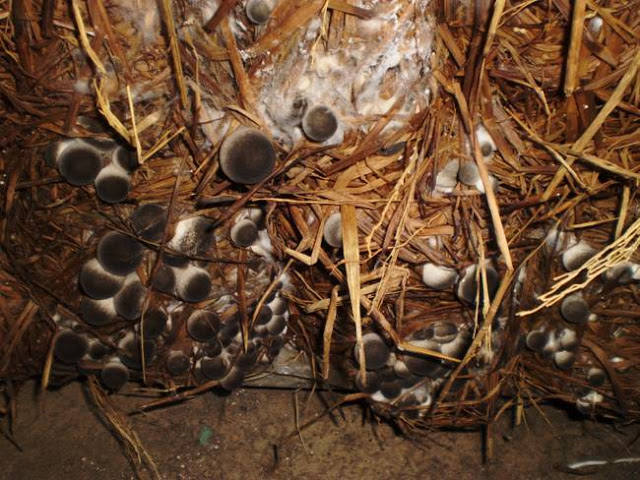 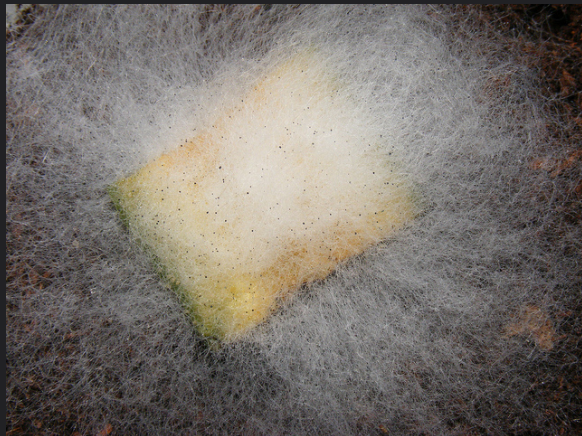 Nấm rơm
Mốc trắng ở bánh mì
Kí sinh
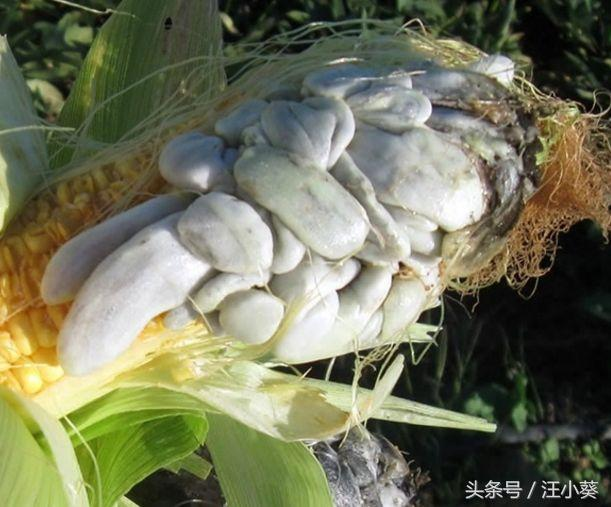 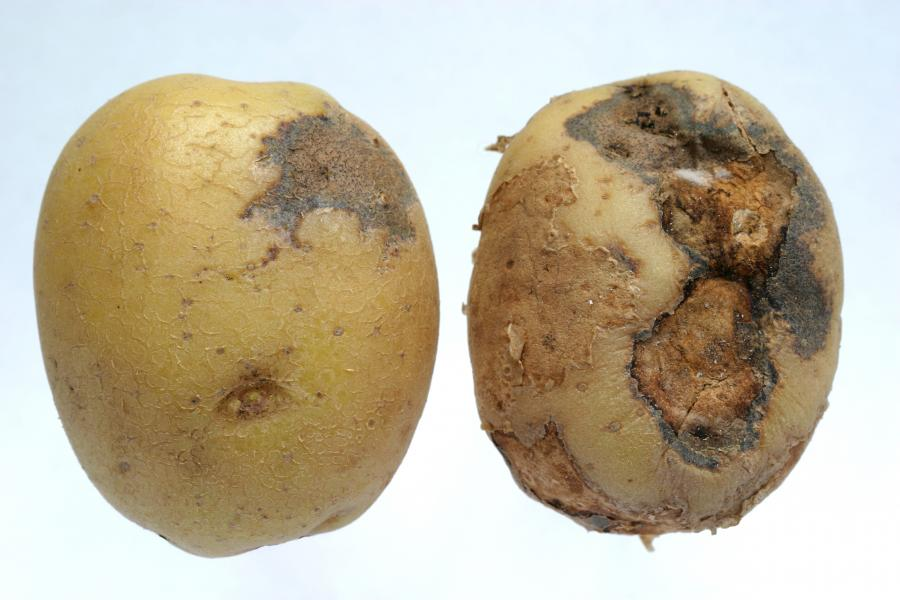 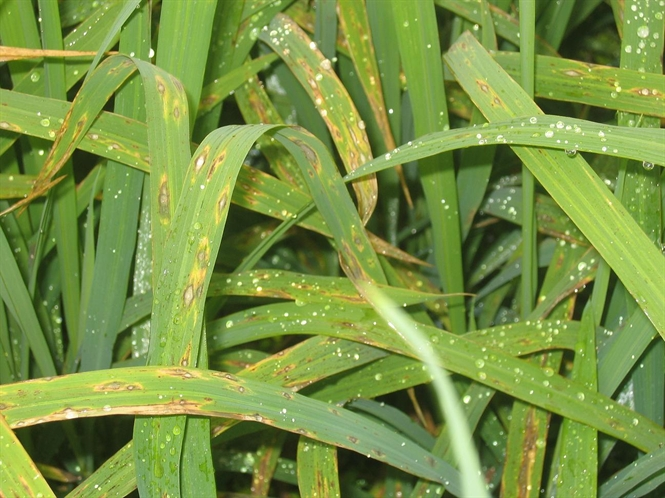 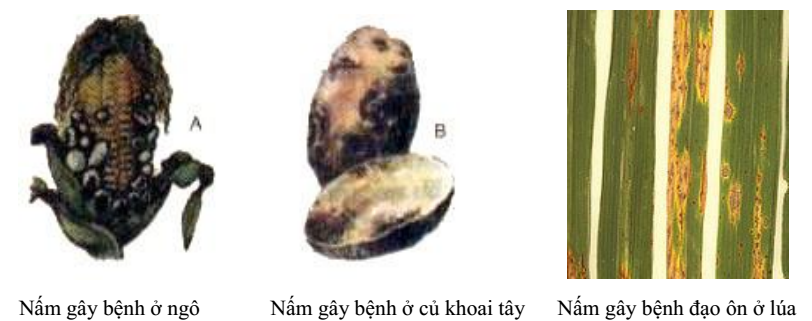 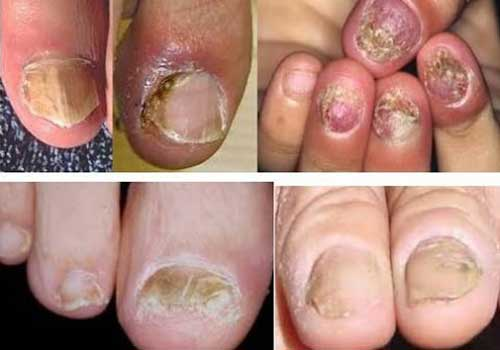 Kí sinh
Nấm kí sinh gây bệnh nấm móng ở người
Kí sinh
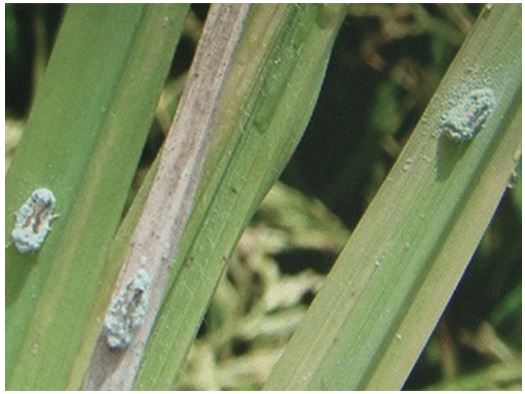 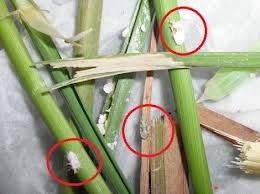 Nhiều loài nấm ký sinh gây chết rầy nâu
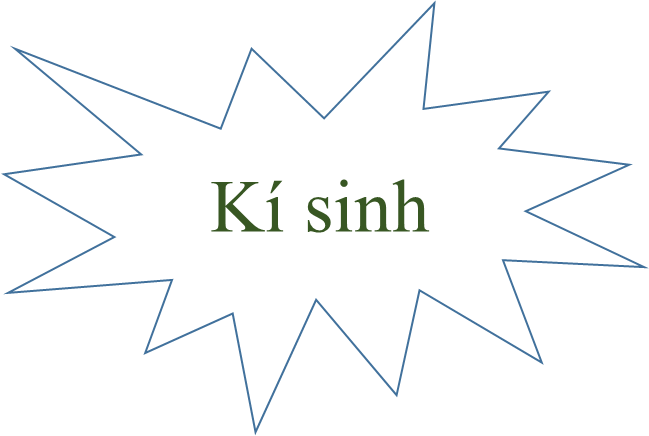 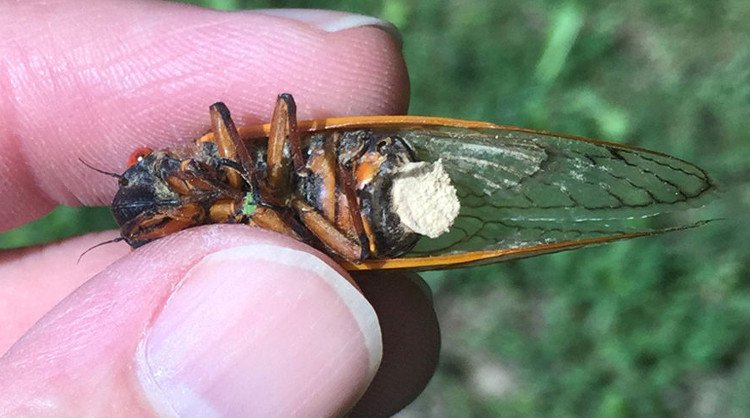 Nấm Massospora cicadina lây nhiễm trên nhiều con ve sầu
Bào tử nấm màu trắng trên xác ve sầu bị nổ bụng. (Ảnh: Science Alert)
Cộng sinh
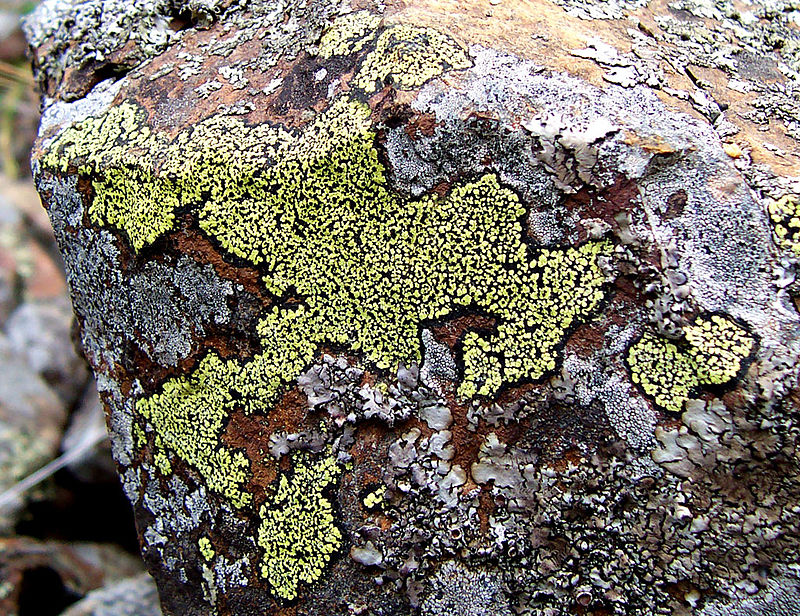 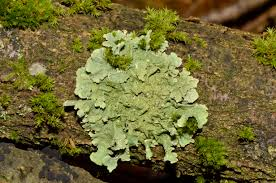 Địa y trên một cành cây
Địa y trên một tảng đá
B. ĐẶC ĐIỂM SINH HỌC VÀ TẦM QUAN TRỌNG CỦA NẤM
I. ĐẶC ĐIỂM SINH HỌC
II. TẦM QUAN TRỌNG CỦA NẤM
1. Nấm có ích
Nêu công dụng của nấm? Lấy ví dụ?
Đối với đời sống con người, nấm có ích hay có hại?
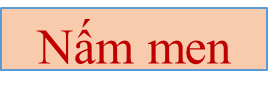 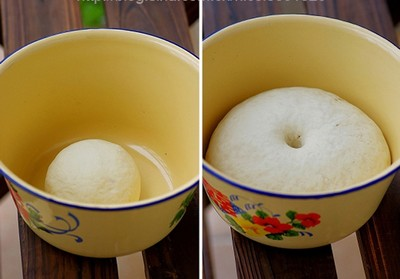 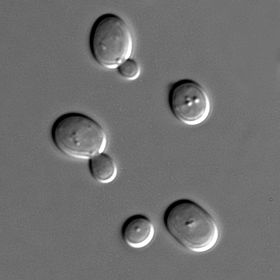 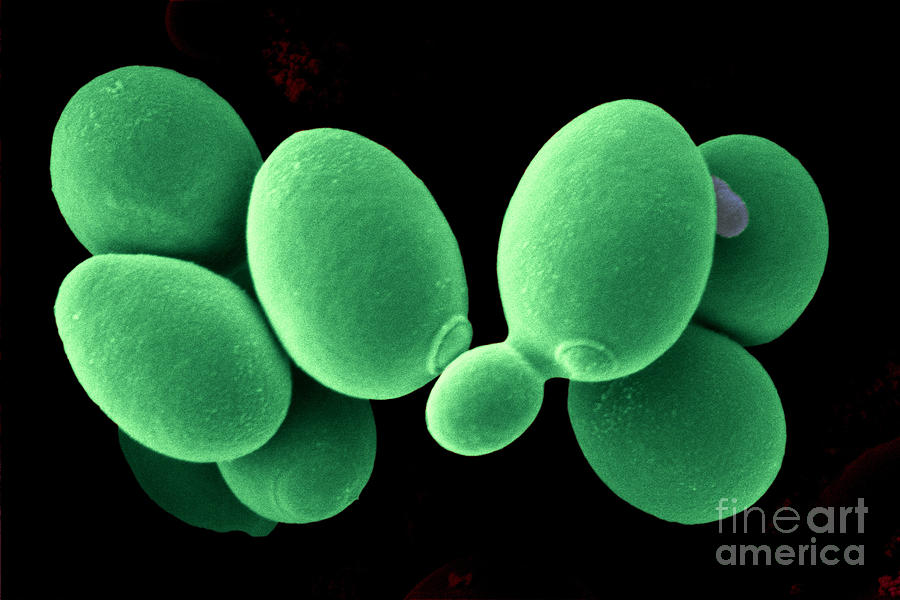 Saccharomyces cerevisiae lên men làm bánh mì, rượu, và bia
Bột bánh mì trước và sau khi ủ men
MỘT SỐ NẤM DÙNG LÀM THỨC ĂN
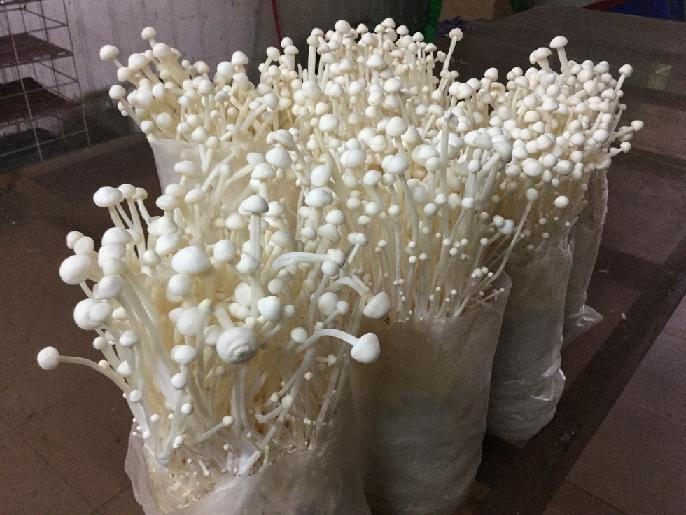 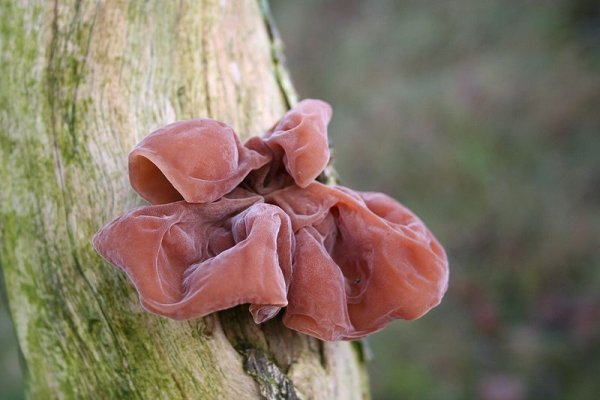 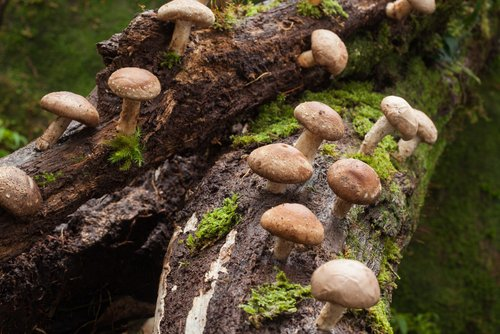 Nấm mèo mọc trên thân cây
Nấm hương mọc trên thân cây
Nấm kim châm
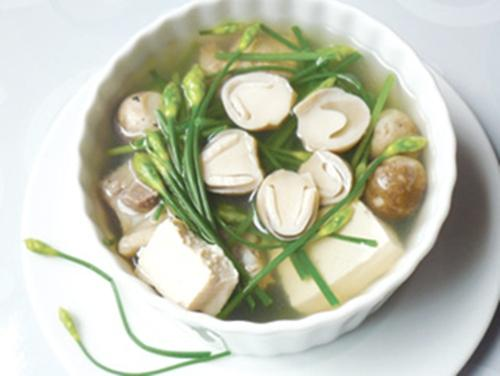 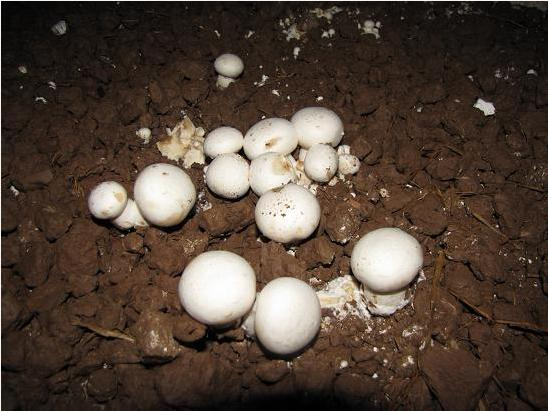 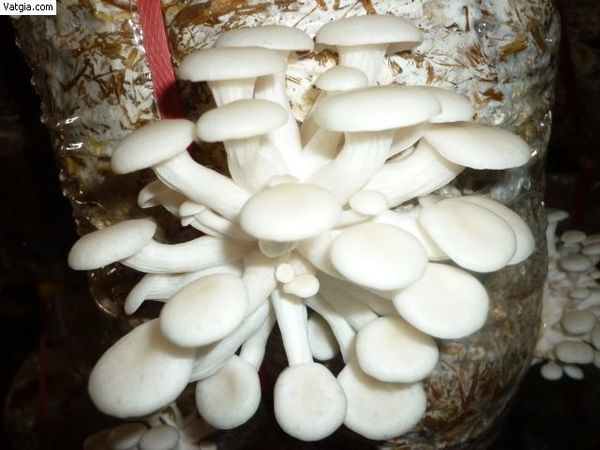 Nấm sò
Nấm rơm
Nấm mỡ
MỘT SỐ NẤM DÙNG LÀM THUỐC
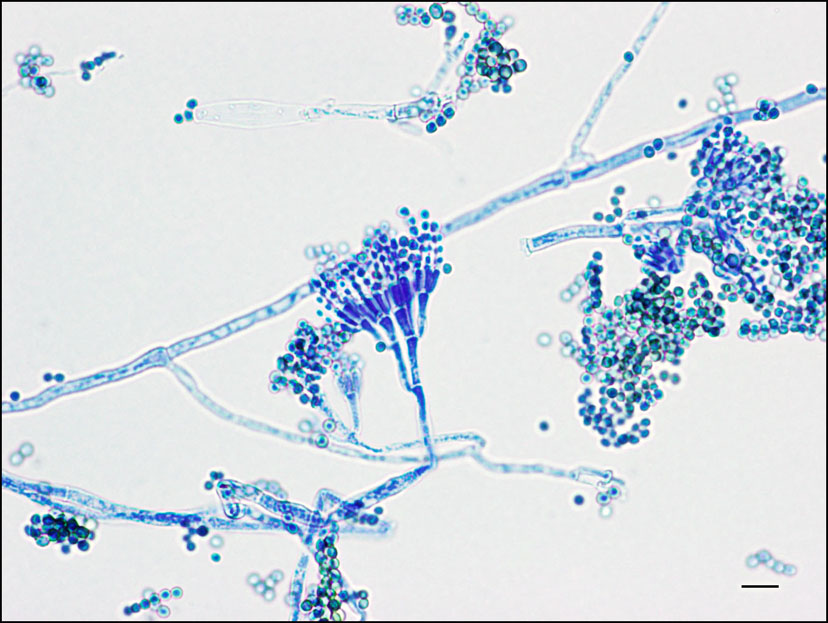 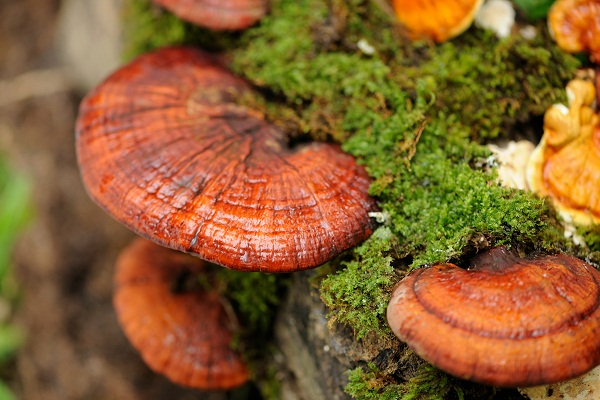 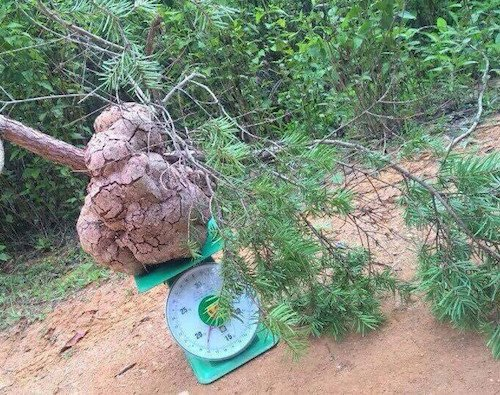 Mốc xanh
Nấm phục linh
Nấm linh chi
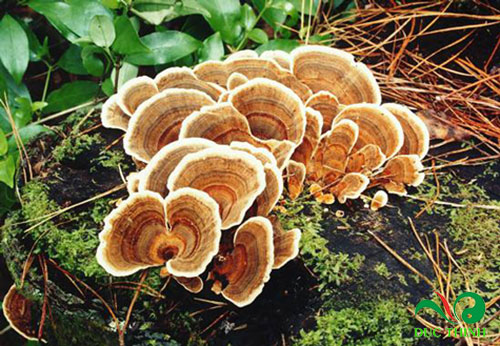 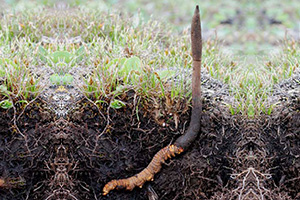 Đông trùng hạ thảo
Nấm vân chi
B. ĐẶC ĐIỂM SINH HỌC VÀ TẦM QUAN TRỌNG CỦA NẤM
I. ĐẶC ĐIỂM SINH HỌC
Nấm gây những tác hại gì cho thực vật?
II. TẦM QUAN TRỌNG CỦA NẤM
1. Nấm có ích
2. Nấm có hại
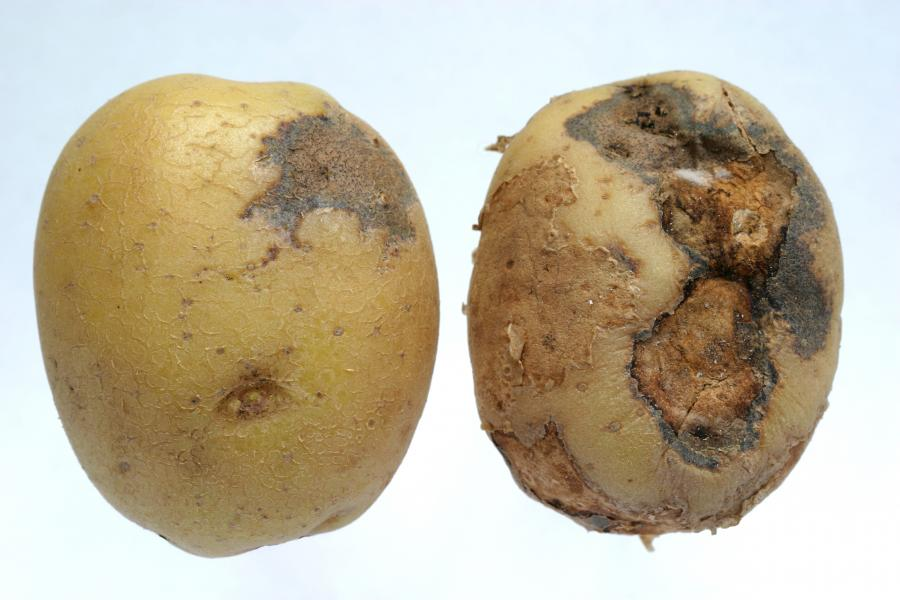 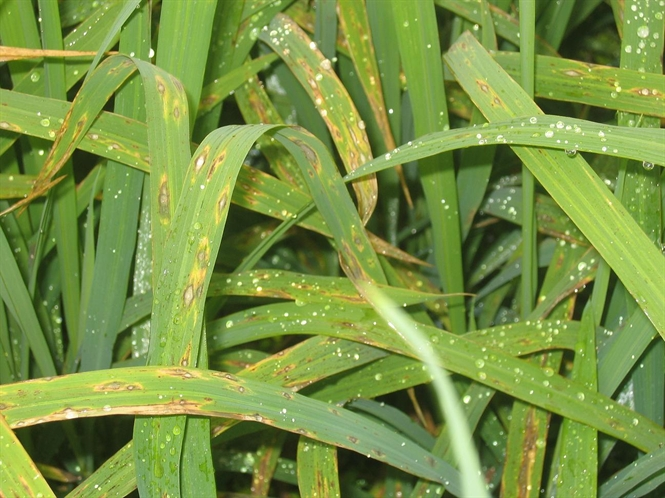 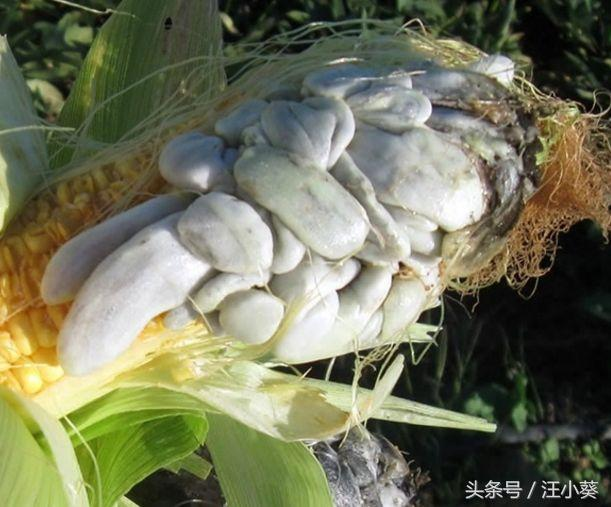 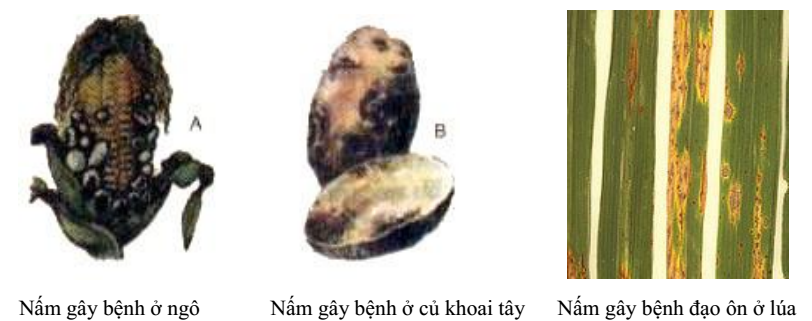 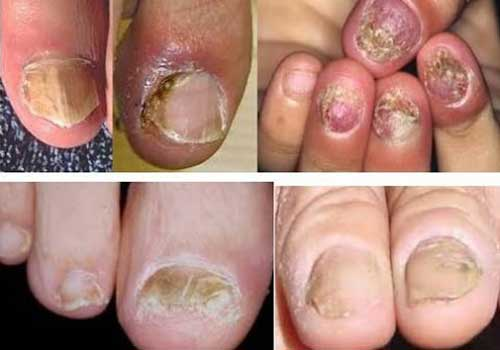 Kể một số nấm có hại cho người?
Nấm kí sinh gây bệnh nấm móng ở người
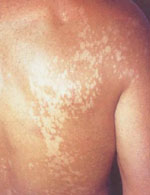 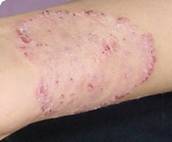 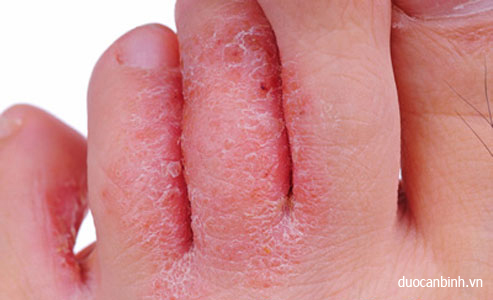 Hắc lào
Lang ben
Nước ăn chân
MỘT SỐ NẤM ĐỘC PHỔ BIẾN Ở VIỆT NAM
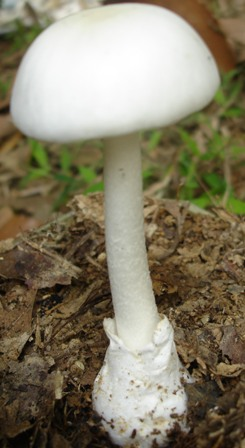 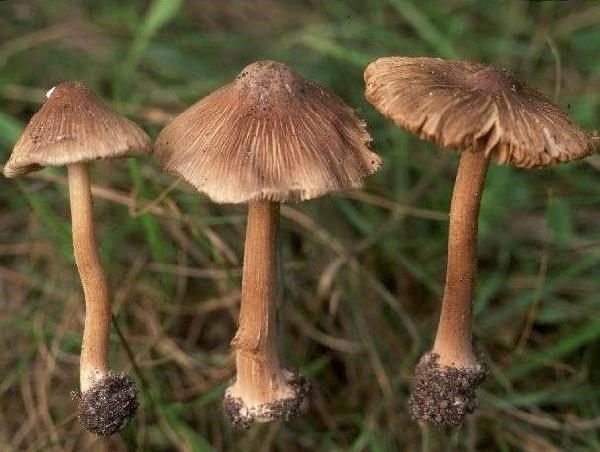 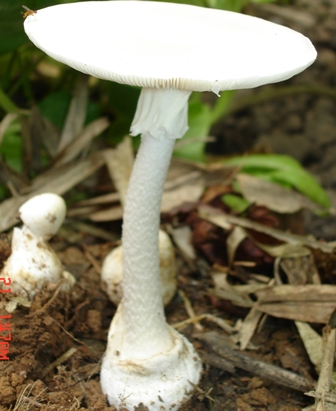 Nấm độc trắng hình nón (Amanita virosa)
Nấm độc tán trắng (Amanita verna)
Nấm mũ khía nâu xám (Inocybe fastigiata hoặc Inocybe rimosa)
MỘT SỐ NẤM ĐỘC PHỔ BIẾN Ở VIỆT NAM
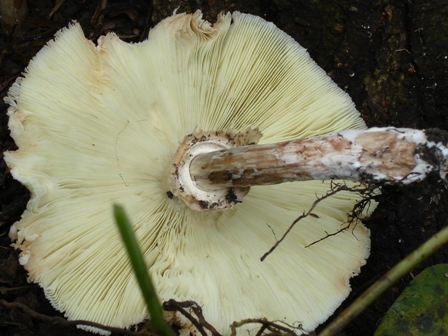 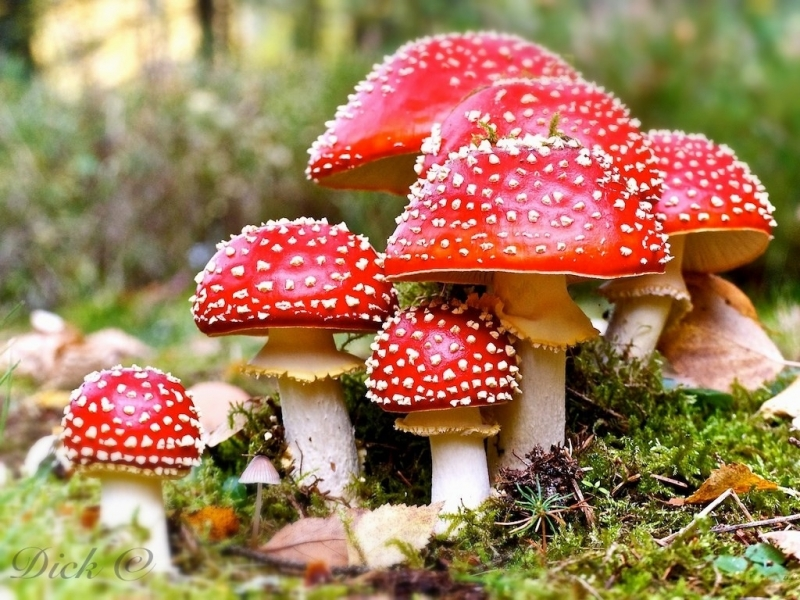 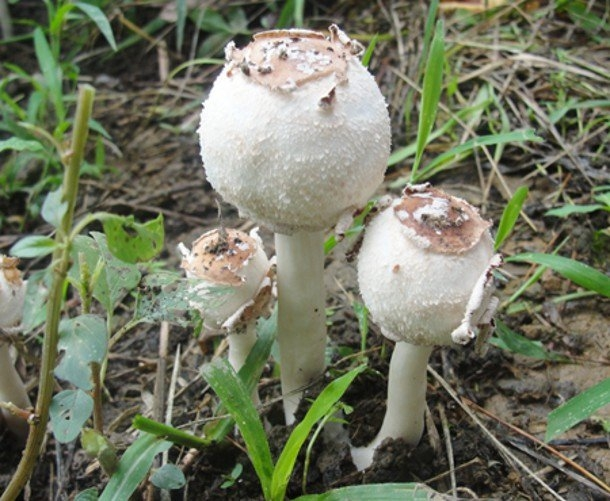 Nấm ô tán trắng phiến xanh (Chlorophyllum molybdites)
Nấm đỏ
Nấm độc trắng hình trứng
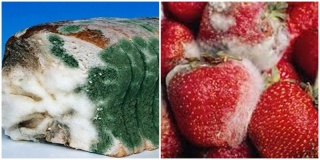 Nấm làm hỏng đồ ăn, đồ uống, đồ dùng, tường nhà…
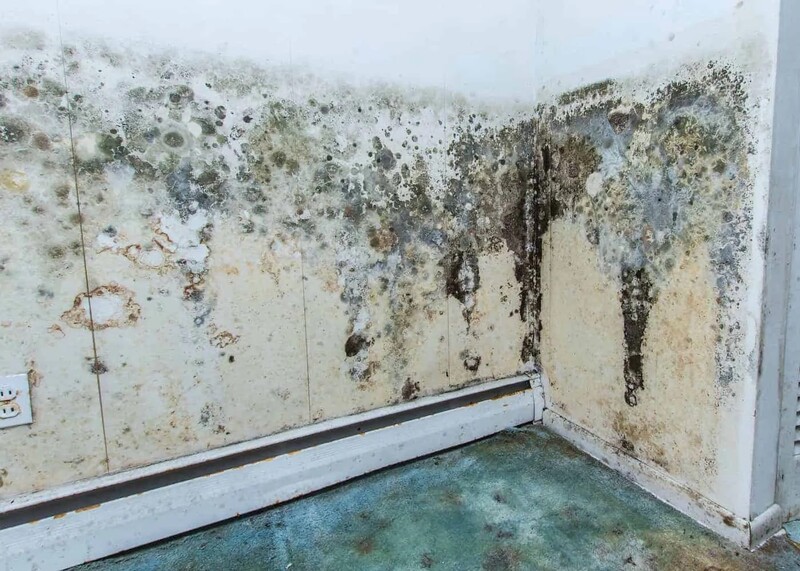 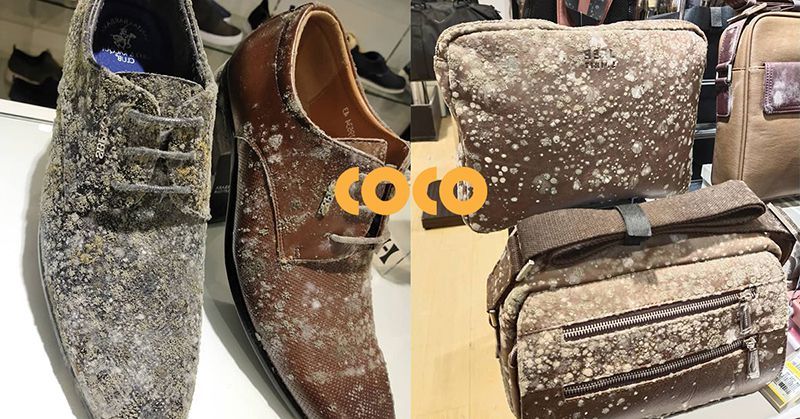 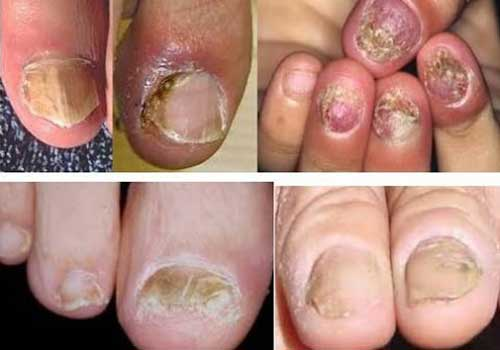 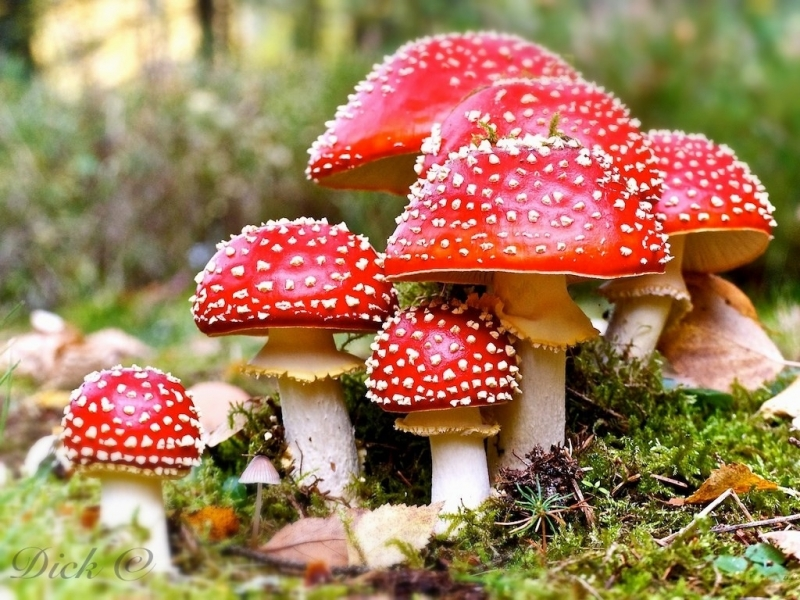 Để hạn chế tác hại của nấm đối với con người chúng ta cần làm gì?
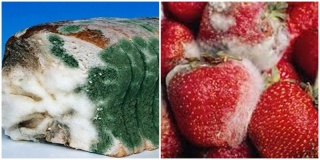 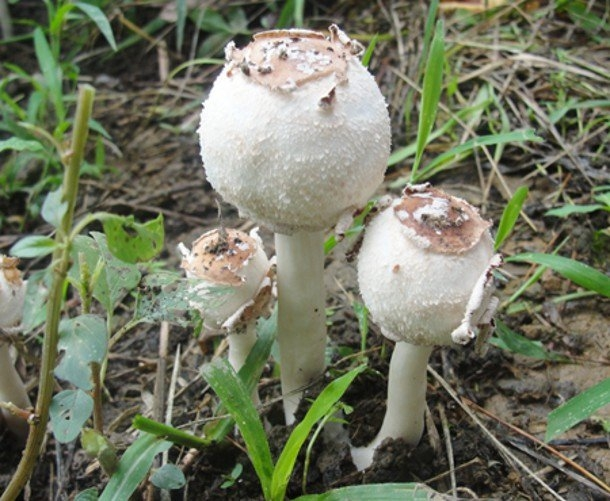 EM CÓ BIẾT?

Nấm có ở khắp mọi nơi xung quanh chúng ta.
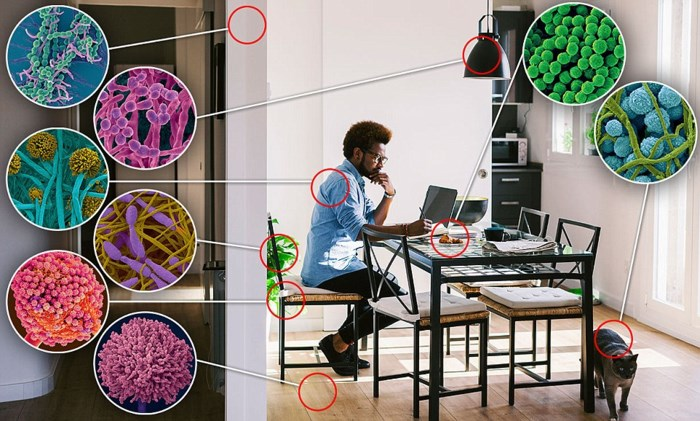 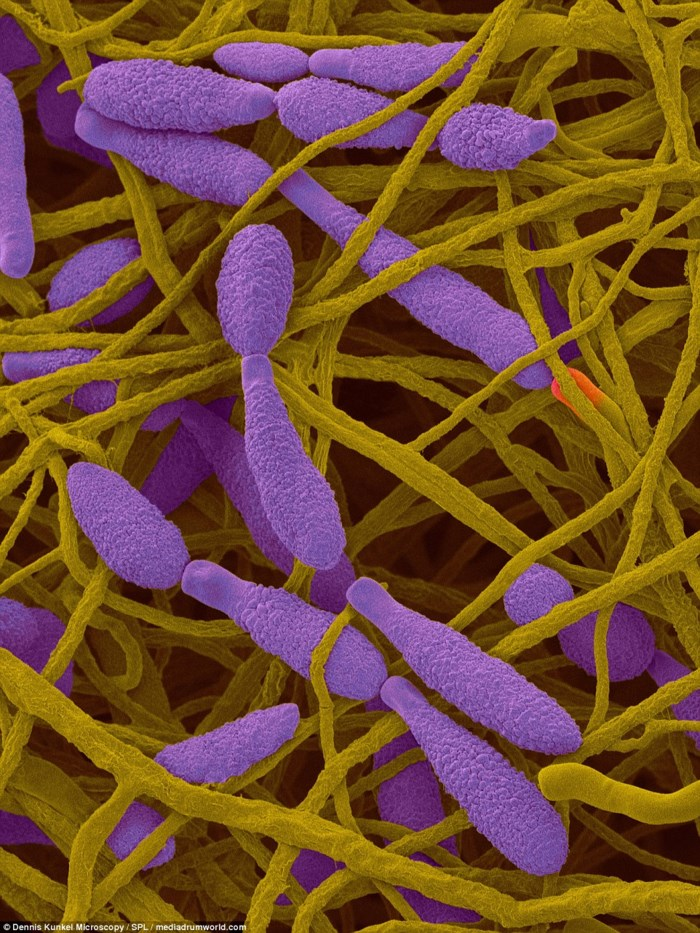 Nấm Alternaria alternata
(có ở cây cảnh)
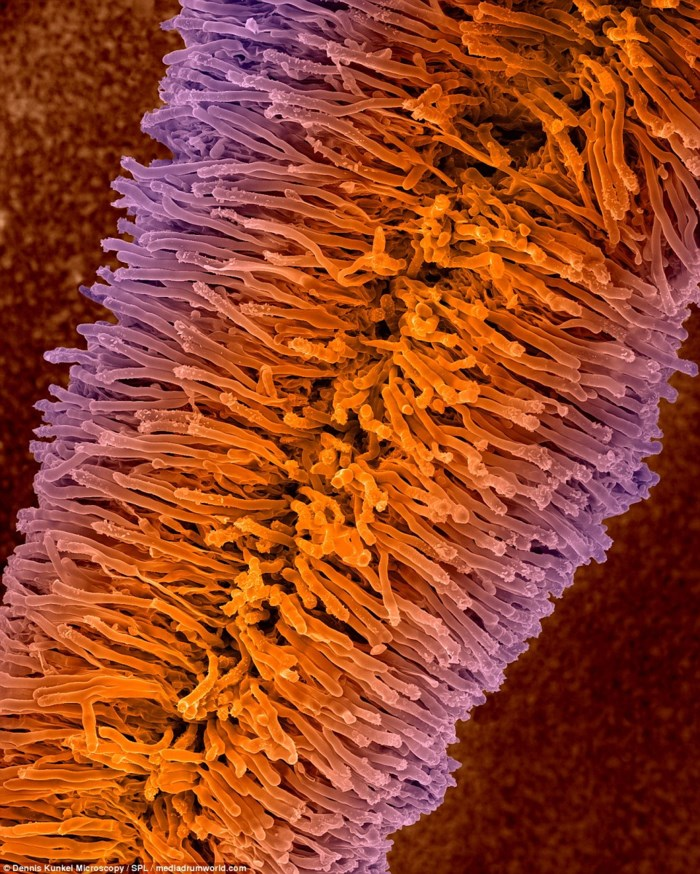 Nấm Bracket (có trong thảm, vải)
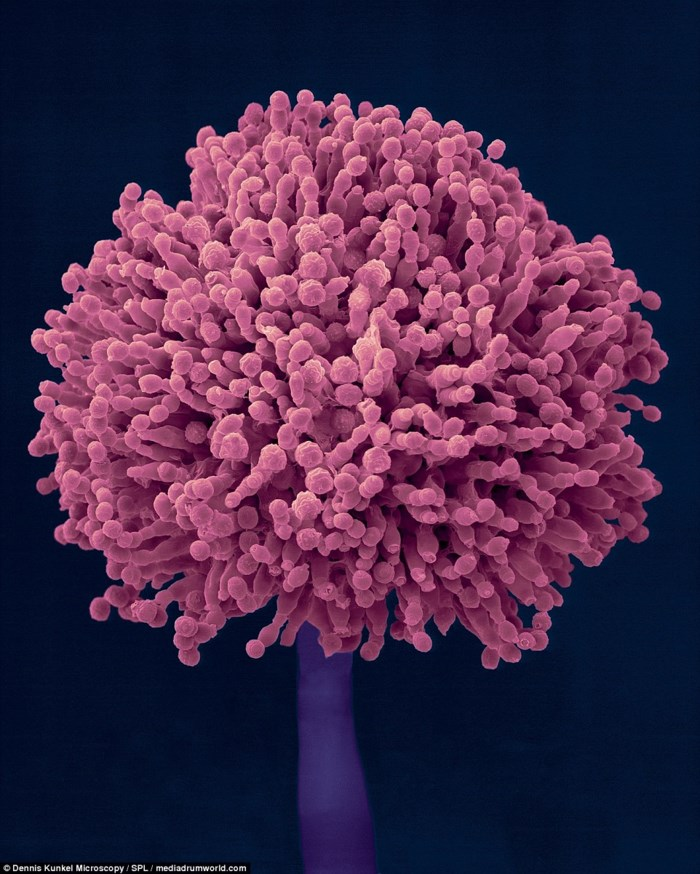 Nấm Aspergillus flavus 
(có trong thảm, vải)
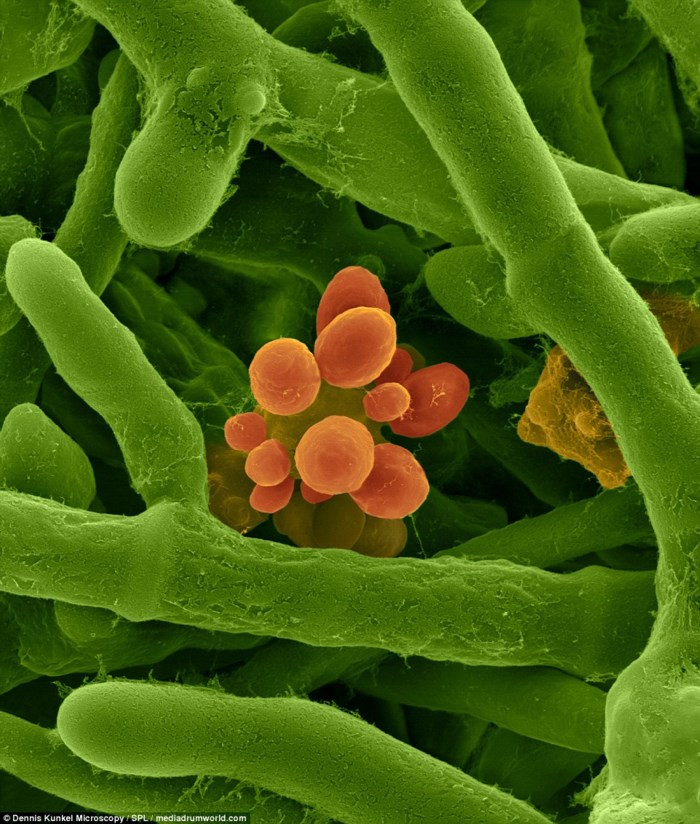 Nấm Memnoniella
echinata 
(có ở nơi ẩm ướt)
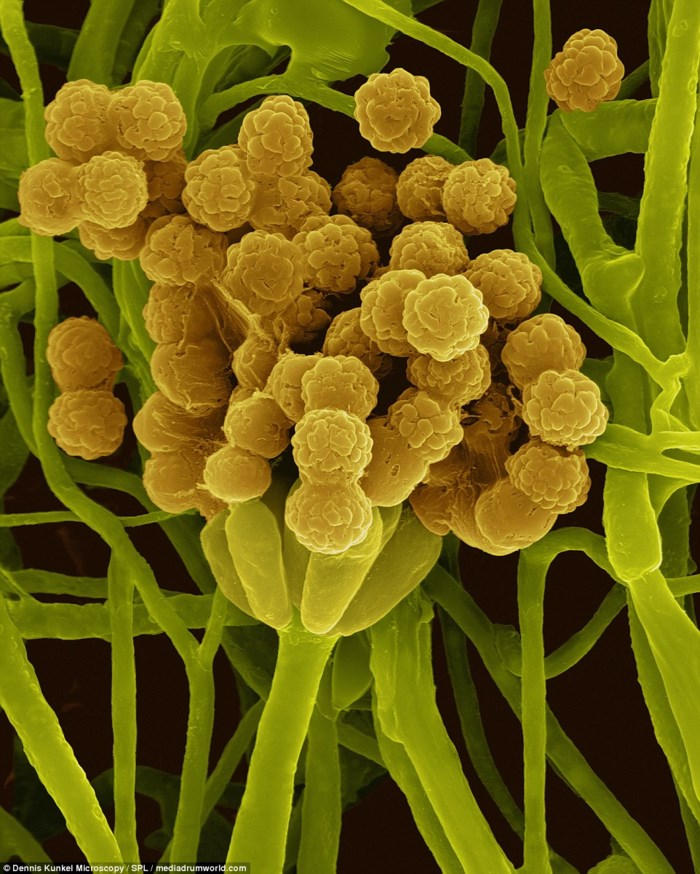 Nấm Memnoniella
(có trong đất, mảnh vụn...)
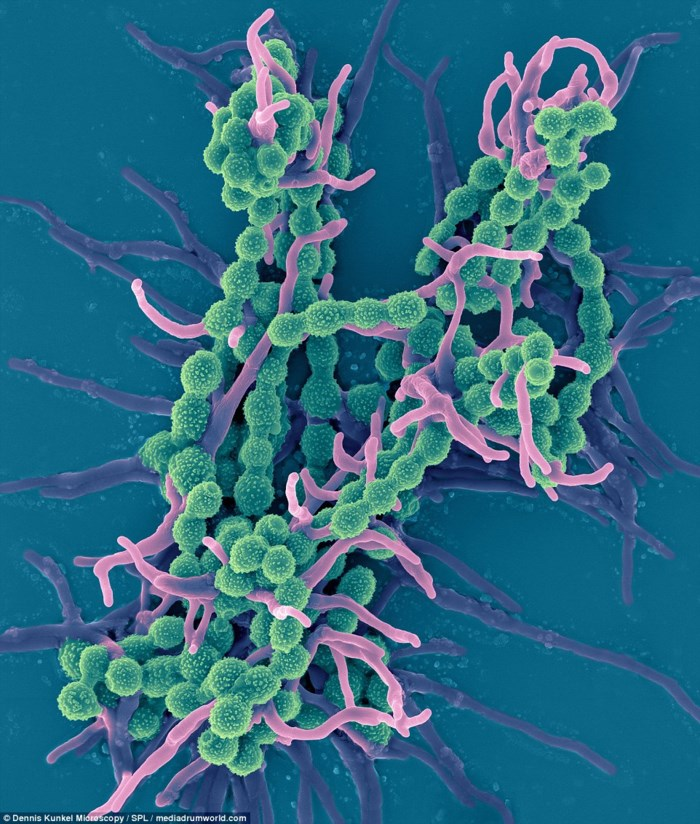 Nấm Scopulariopsis brevicaulis 
(có trên tường)
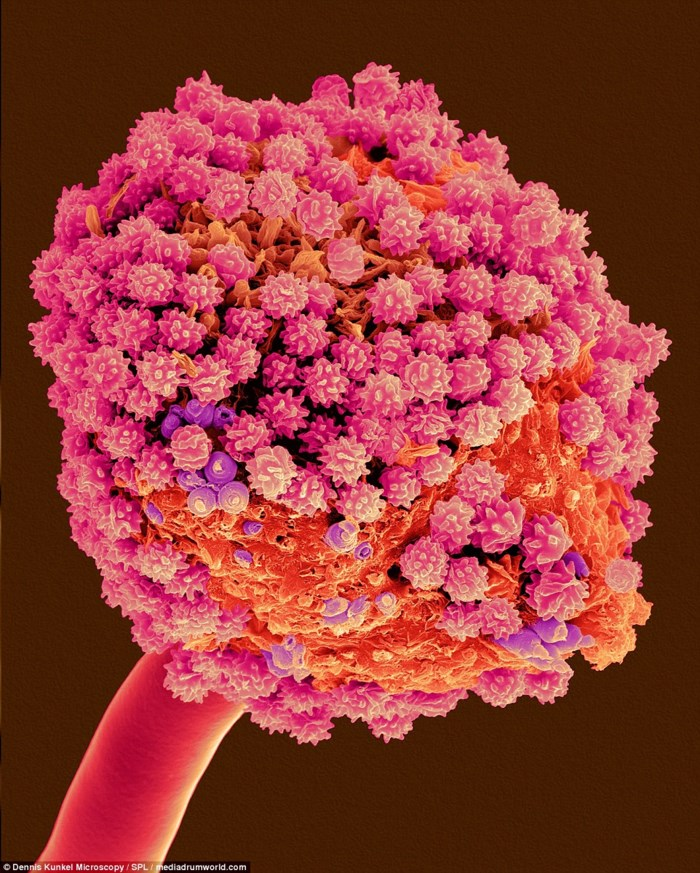 Nấm Aspergillus 
Niger
(trong bụi)
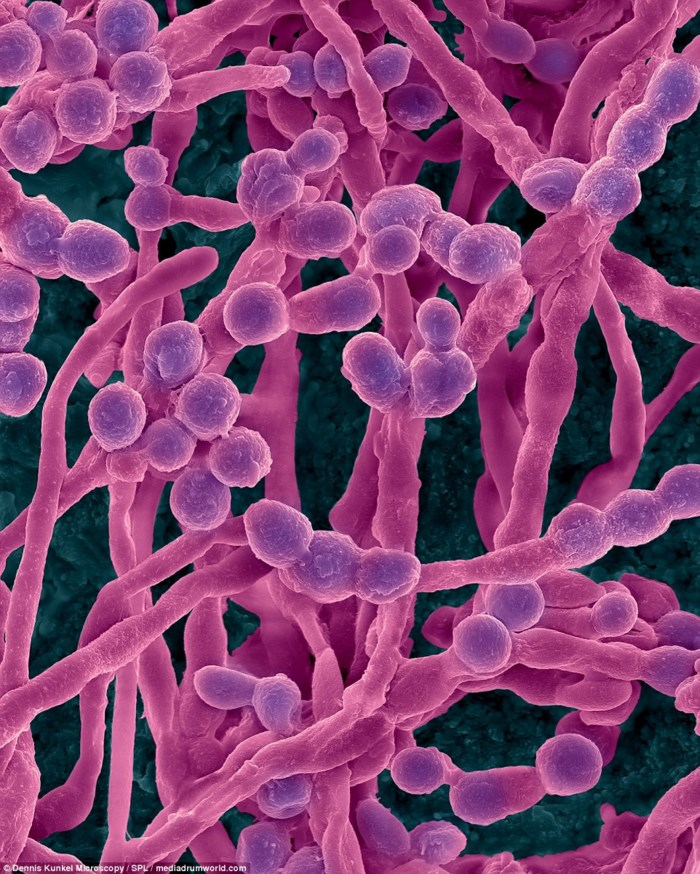 Cladosporium (trong bụi, không khí)
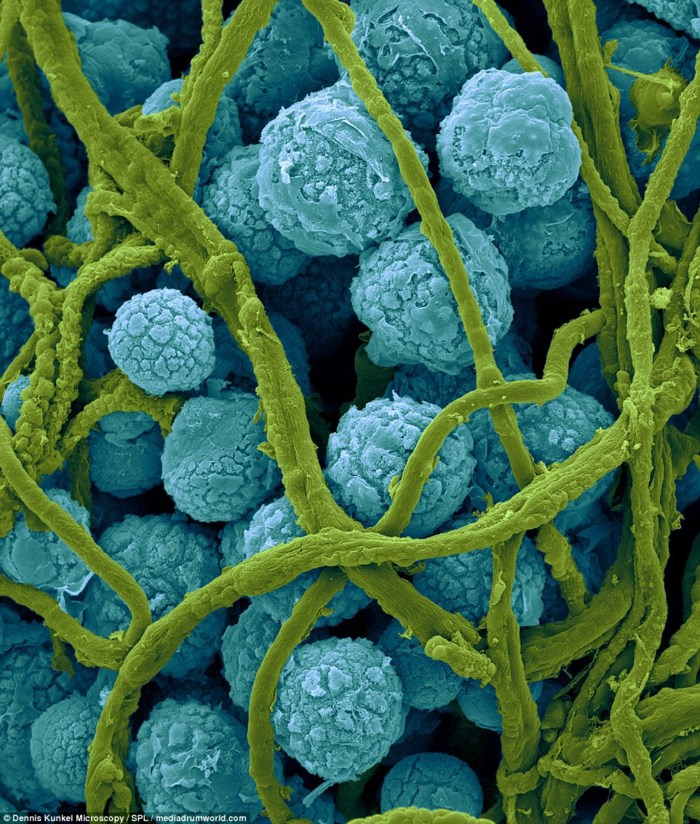 Nấm Epicoccum nigrum
(có trong lông động vật,
đất, thức ăn ôi thiu...)
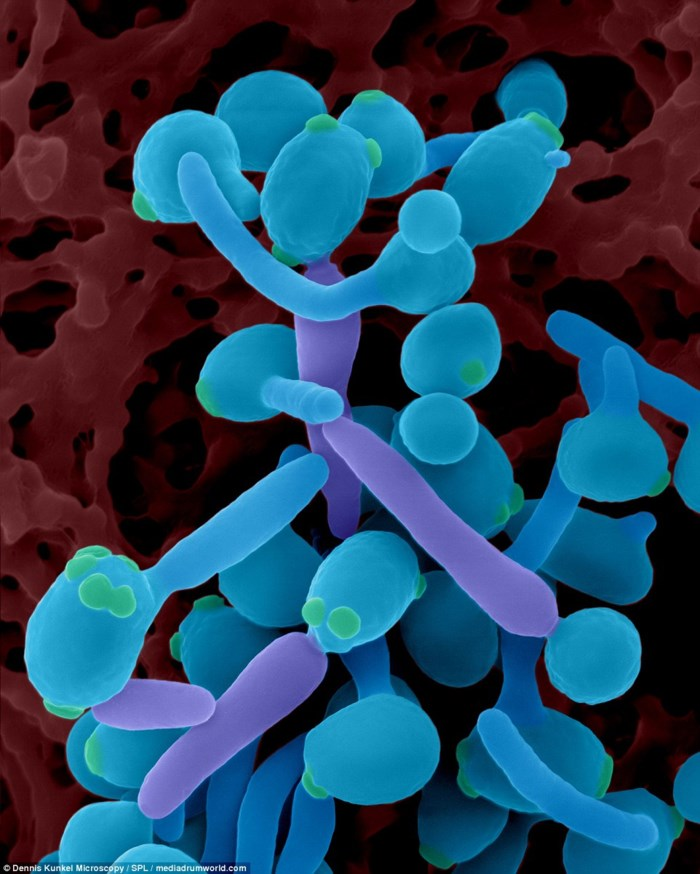 Candida albicans
(kí sinh trong đường
Hô hấp)
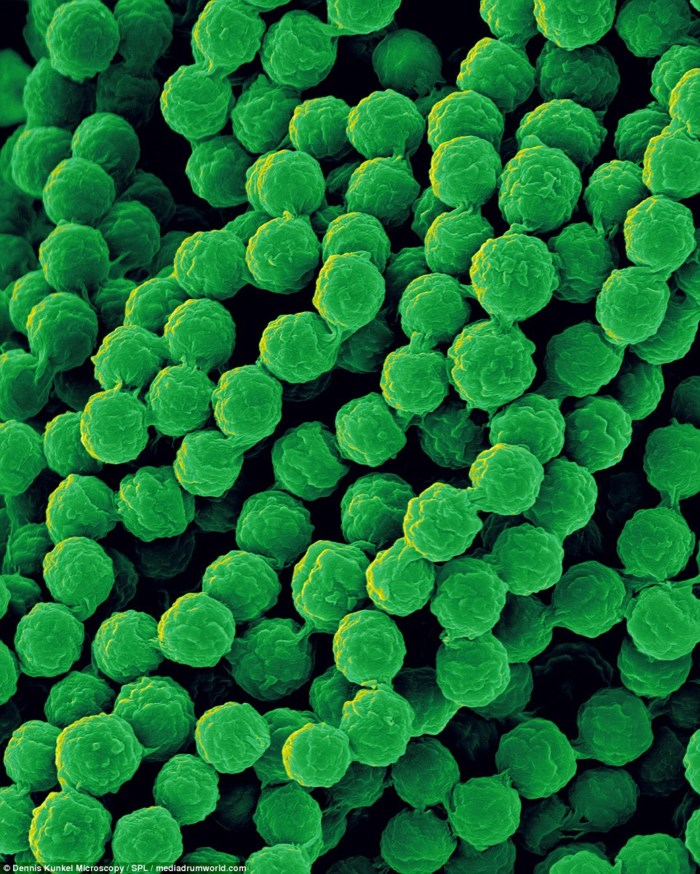 Flavus Aspergillus
(thức ăn ôi thiu)
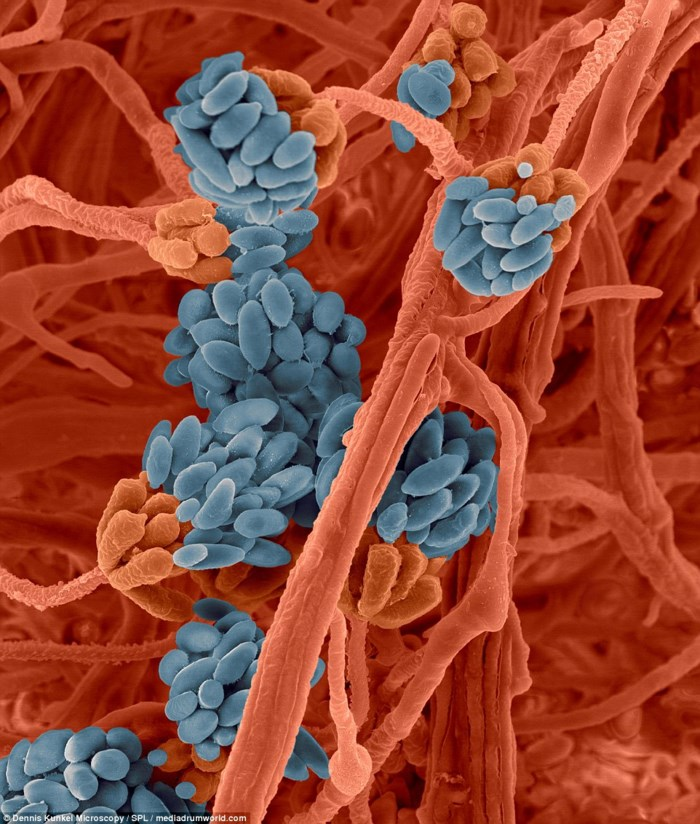 Stachybotrys chartarum
(trong thức ăn)
EM CÓ BIẾT?

Nấm có ở khắp mọi nơi xung quanh chúng ta.
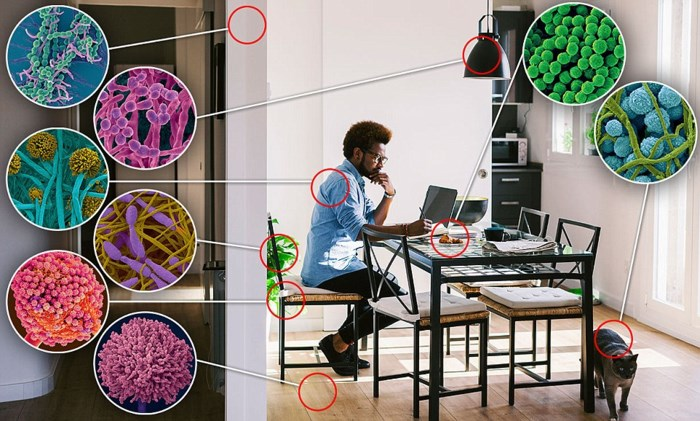 CỦNG CỐ
Chọn Câu trả lời đúng:
1. Nấm có những cách dinh dưỡng nào?

Hoại sinh

Kí sinh

Cộng sinh

Cả 3 cách trên
Chọn Câu trả lời đúng:
2. Nấm cần những điều kiện nào để phát triển?

Chất vô cơ, nhiệt độ, độ ẩm

Chất hữu cơ, nhiệt độ thích hợp, độ ẩm cao

Chất hữu cơ, nhiệt độ, độ ẩm, ánh sáng
Chọn câu trả lời đúng:
3.Dựa vào đặc điểm cấu tạo, nấm có đặc điểm gì giống vi khuẩn?
Gồm nhiều tế bào.
Không có chất diệp lục.
Có nhân hoàn chỉnh.
Có roi.
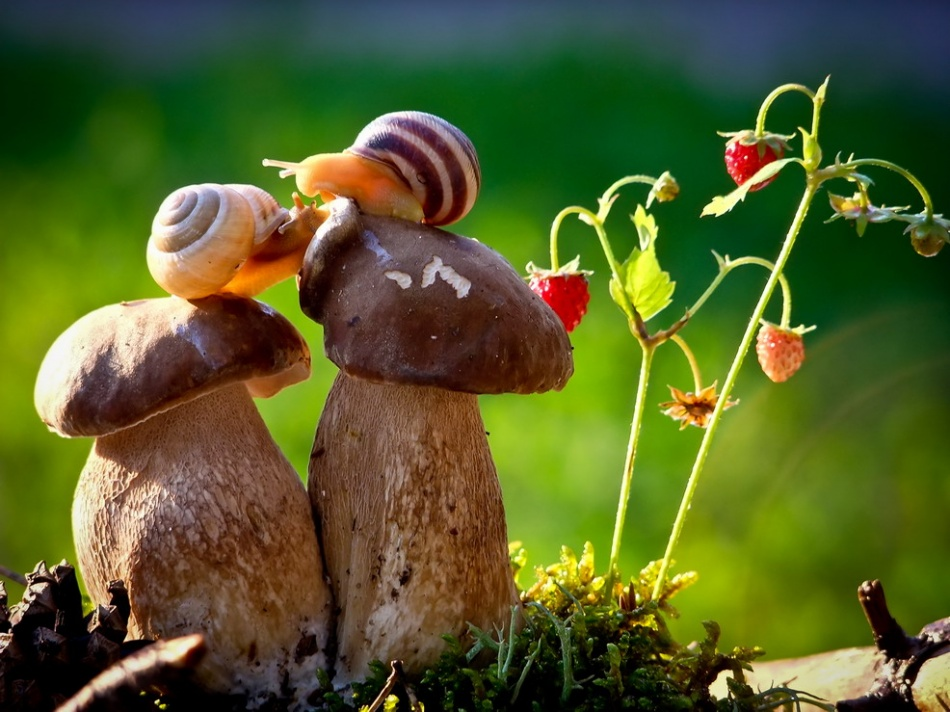 DẶN DÒ
Làm bài tập 4 SGK/170
Học bài
Đọc bài Địa y